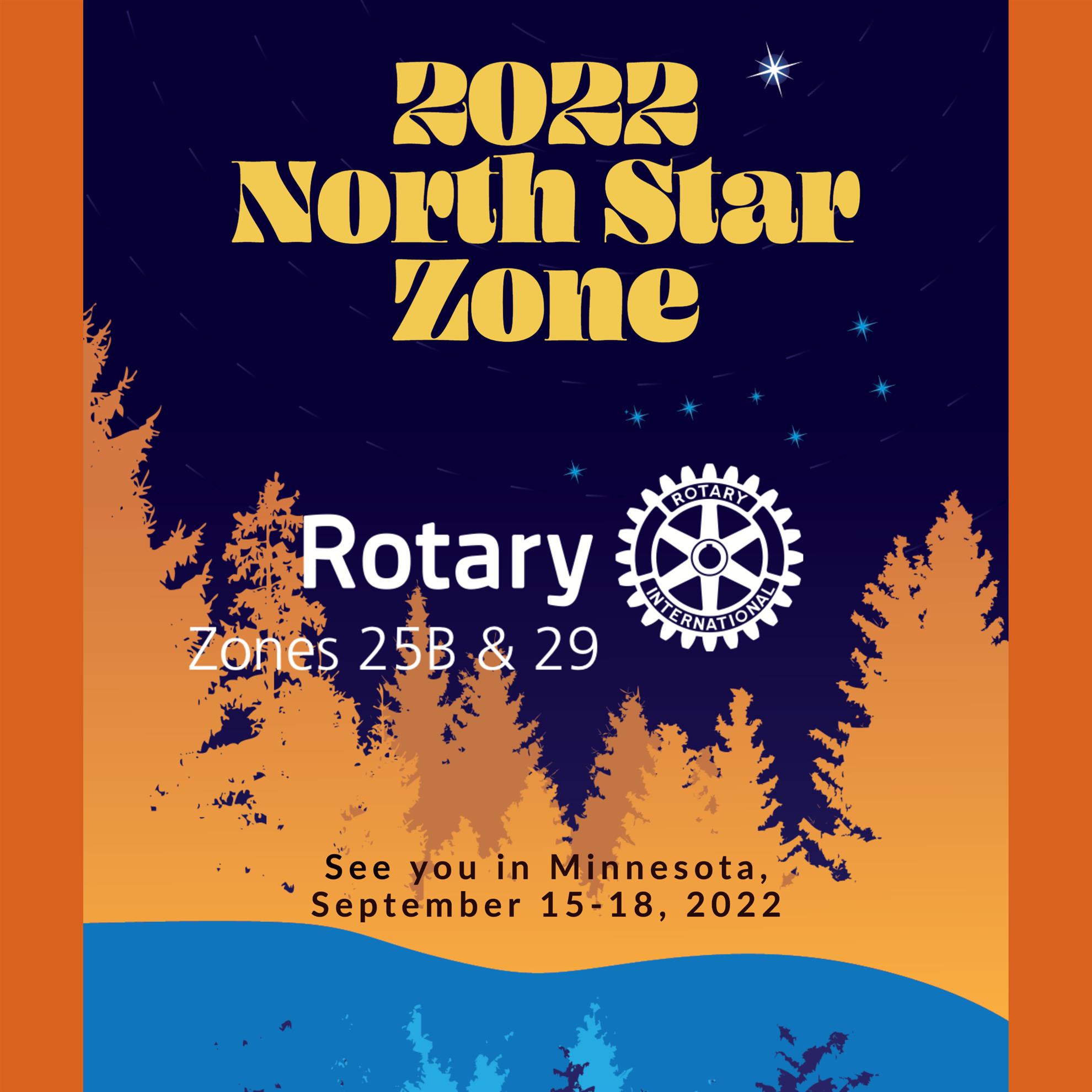 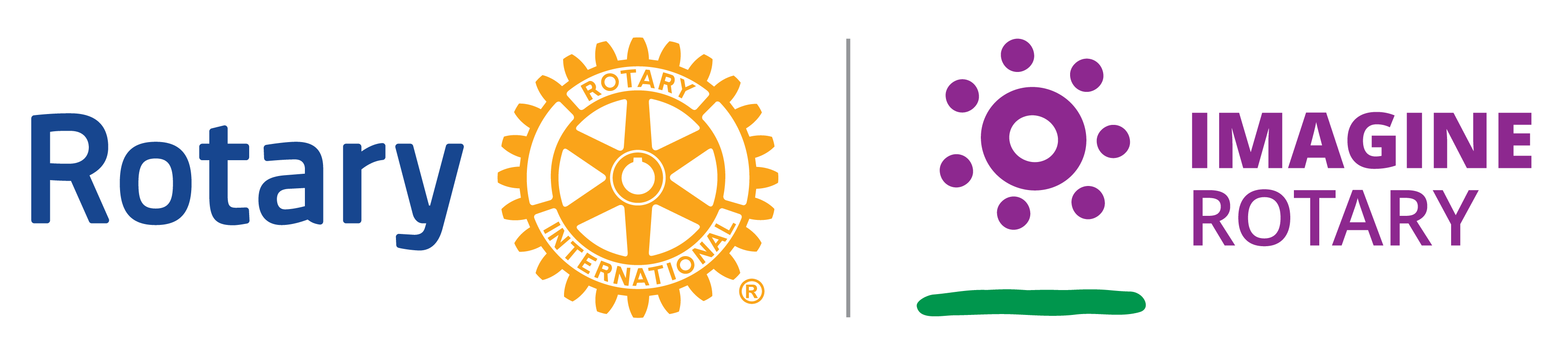 District Trainers 2022-23
Welcome!
Housekeeping  Reminders
Facility locations
Timeline
Breaks
Course Overview
Purpose of this District Trainer Seminar:

Consistent training for District Trainers

- to ensure -

Consistent training for districts and clubs
Course Overview
How does this event support Rotary’s Action Plan?
IMPACT  As People of Action we make decisions grounded in evidence
REACH  As People of Action we are inclusive, engaging, compassionate, and ambitious on behalf of the world
ENGAGEMENT  As People of Action we create meaningful relationships across decades and continents
ADAPT  As People of Action we seek new perspectives and new ideas that can strengthen Rotary and create lasting change
Course Overview
Learning Objectives:  Class participants will

Gain understanding of your role and typical Rotary training events

Learn to plan your curriculum & your training events

Prepare the training team
What to Expect
Our agenda

Facilitator role

Your role
Introductions – 1 minute!
Name, city, club
How many years in Rotary?
How many years as district trainer?
Why did you accept this assignment?
What was your most unusual vacation?
Part 1: Understand Your Role as District Trainer
Part 1: Understand Your Role
Learning objectives:

Understand the role and responsibilities of the district trainer

Identify the role and responsibilities of the district training committee
Part 1: Understand Your Role
District trainers manage training throughout the district.

Work closely with the governor or governor-elect to develop a training plan for the year, defining event goals, identifying speakers and facilitators.

District trainers chair the district training committee and assign responsibilities for planning and conducting training events to committee members.

Above all:  District trainers build relationships.
[Speaker Notes: What duties does your district assign the district trainer?
Do you have a committee already or need to build one?
How has your district found speakers and facilitators in the past?
What part of your role are you most concerned about?]
Part 1: Understand Your Role
Activity 1: Full-Group DiscussionDelegating Tasks

Discuss how your district does/could define the big picture for training
Discuss training team makeup and responsibilities
Part 1: Understand Your Role
Activity 2: BreakoutsHandling Challenges

♥ Making tech cooperate
♦ Dealing with “uncooperative” participants
♣ Handling presenter no-show
♠  Handling facility challenges
Part 1: Understand Your Role
Part 1 Wrap-up:

Key take-aways
Part 2: Understand Rotary Training Events
Part 2: Understand Training Events
Learning objectives:

Understand Rotary’s training cycle
Identify resources for developing a training program
Part 2: Understand Training Events
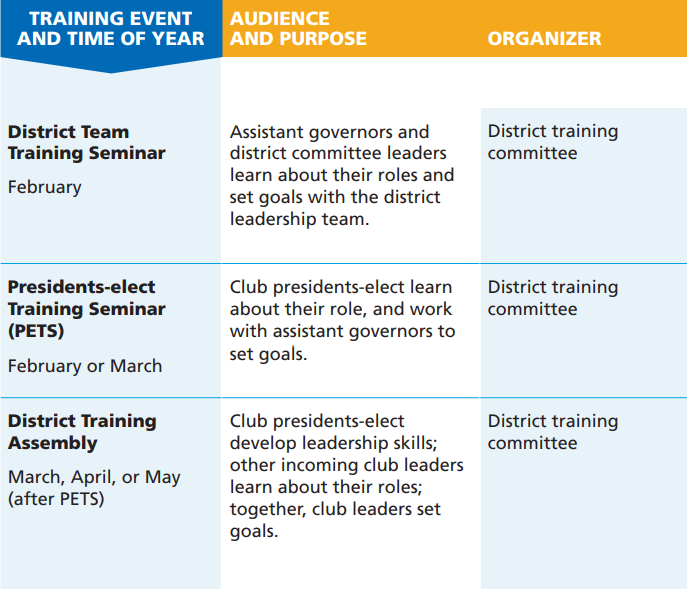 Role-Based Training Events

Convened by the Governor-elect
[Speaker Notes: Rotary’s role-based training events are designed to prepare incoming officers for their year.]
Part 2: Understand Training Events
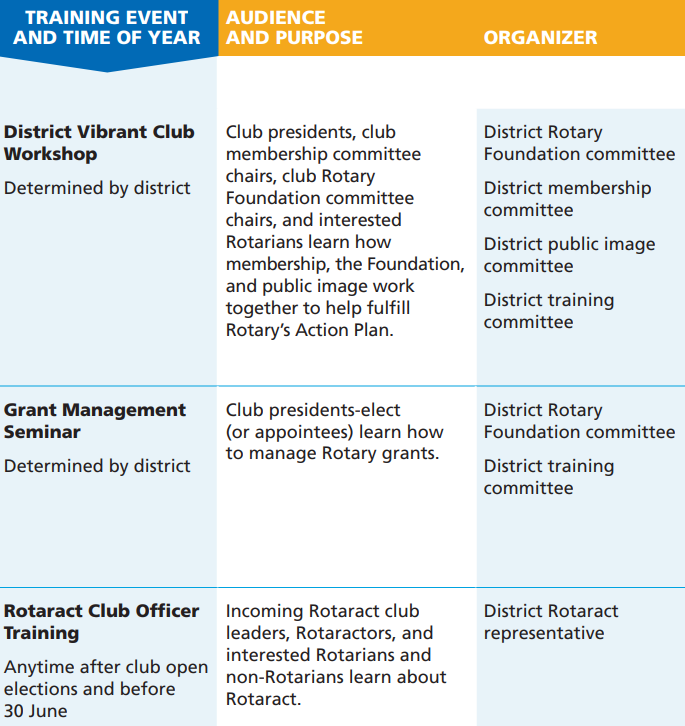 Topic-Based Training Events

Convened by the Governor
[Speaker Notes: Rotary’s topic-based training events provide information about Rotary and The Rotary Foundation for all members.]
Part 2: Understand Training Events
Activity 1: Full Group Discussion

Tips for training Rotary leaders
Promoting training events
Using Rotary Learning Center
Other learning resources
Motivating attendees intra-event
Making things fun
Encouraging follow-through post-event
Part 2: Understand Training Events
Activity 2: BreakoutsDistrict Training Events

♥ What are different ways to organize training events, and who attends?
♦ What timing (month, day of week, time of day) works?
♣ Successes and challenges in using online training
♠ Promotion and attendance
Part 2: Understand Training Events
Part 2 Wrap-up:

Key take-aways
Mid-day Checkpoint
Part 3: Plan Your Curriculum
Part 3: Plan Your Curriculum
Learning objectives:

Assess participants’ needs to help plan a curriculum
Use a variety of training approaches
Part 3: Plan Your Curriculum
Activity 1: Full group discussion Assessing participant needs
Use past evaluations, questionnaires, online surveys, and informal feedback.
Focus on recurring themes, concerns, or requests for specific content
What else?
Part 3: Plan Your Curriculum
Activity 3: Breakout
Changing  Existing Event’s Agenda 

Alter the agenda for a grant management event to suit your attendee’s current needs
Part 3: Plan Your Curriculum
Activity 3: Breakout Discussion
Changing  Existing Event’s Agenda
Part 3: Plan Your Curriculum
Leader’s Guide Full-Group Discussion


Have you used Rotary leader’s guides (now in the Learning Center?
What have you learned when tailoring these guides to your audience?
Part 3: Plan Your Curriculum
Part 3 Wrap-up:

Key take-aways
Part 4: Plan Your Training Event
Part 4: Plan Your Training Event
Learning objectives:

Identify important qualities in an event venue
Develop an event budget
Recognize when to use virtual options
[Speaker Notes: Because club and district leaders change annually, Rotary offers in-person training events to prepare incoming leaders for their new roles.]
Part 4: Plan Your Event
Event Planning Key Messages:
Planning should start 6-12 months before the training event, depending on its size.
Event planning tools and templates can be modified for various events.
Event budgeting tools and template can be modified for various events.
[Speaker Notes: Because club and district leaders change annually, Rotary offers in-person training events to prepare incoming leaders for their new roles.]
Part 4: Plan Your Event
Event Planning: warm-up questions

What is the most challenging part of planning a training event?
How far in advance do you start planning your training events?
What factors do you consider when selecting a venue?
What are some possible training topics that you could cover in a virtual format?
Part 4: Plan Your Event
Training Event Case Study Exercise:

10 minutes to prep

15 minutes to share
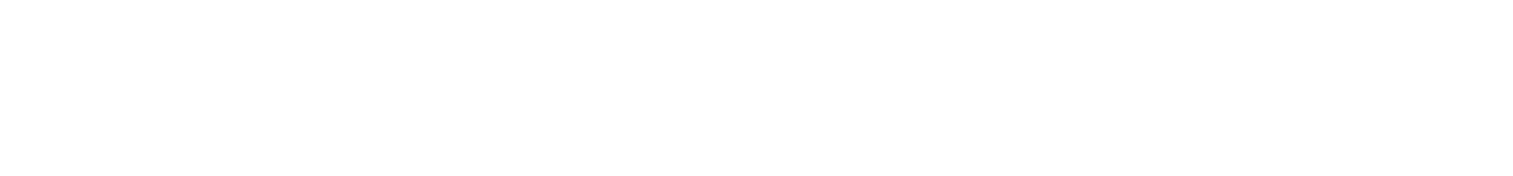 Case #2 

At your district training assembly, participants will attend role-based session in the morning.  Then all participants will come together in a for a group closing session. 

What pre-event assignments will ensure participants are familiar with the topics you will cover?

What specialized post-event training could you provide to each group?
Case #1

You want to demonstrate using My Rotary and Rotary Club Central but providing Wi-Fi in all meeting rooms will be cost prohibitive. 

What training methods could you consider to cover this topic?

What resources could you share before or after the event to help participants with this topic?
Part 4: Plan Your Event
Part 4 Wrap-up:

Resources

Key take-aways
Part 5: Prepare the Trainers
Part 5: Prepare the Trainers
Learning objectives:

Identify ways to select and prepare facilitators
Discuss best practices for holding train the trainer events
[Speaker Notes: Because club and district leaders change annually, Rotary offers in-person training events to prepare incoming leaders for their new roles.]
Part 5: Prepare the Trainers
Key factors in selecting facilitators:
Training experience and past evaluations
Specialized Rotary knowledge for information-heavy sessions 
Professional experience related to the session topics such as public relations or club budgeting
[Speaker Notes: Because club and district leaders change annually, Rotary offers in-person training events to prepare incoming leaders for their new roles.]
Part 5: Prepare the Trainers
Trainer Preparation warm-up questions

How do you determine the number of facilitators you’ll need for an event?

What qualities do you look for in your facilitators?

How do you prepare your facilitators? Do you conduct a train the trainer event?
Part 5: Prepare the Trainers
Prepare the Trainers Exercise:

5 minutes to prep

10 minutes to share
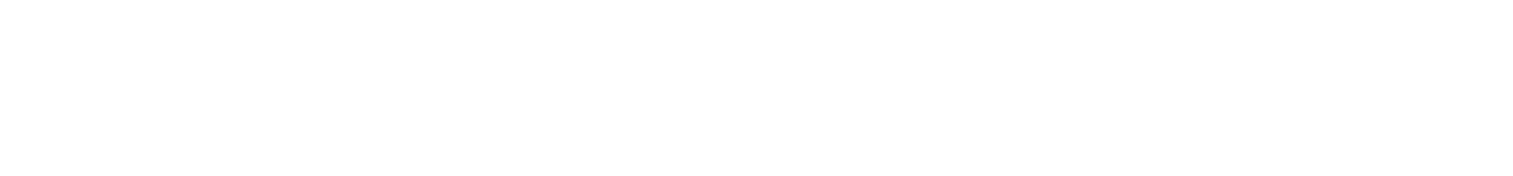 Case Study

Think about trainers / facilitators from your past (work, school, other) who have been effective and engaging. 

Think about trainers from your past who were not effective.

Document the top five traits of effective and ineffective facilitators.

How can you prepare your district facilitators to foster effective traits and prevent ineffective ones ?
Part 5: Prepare the Trainers
Part 5 Wrap-up:

Resources

Key take-aways
EVALUATIONS!
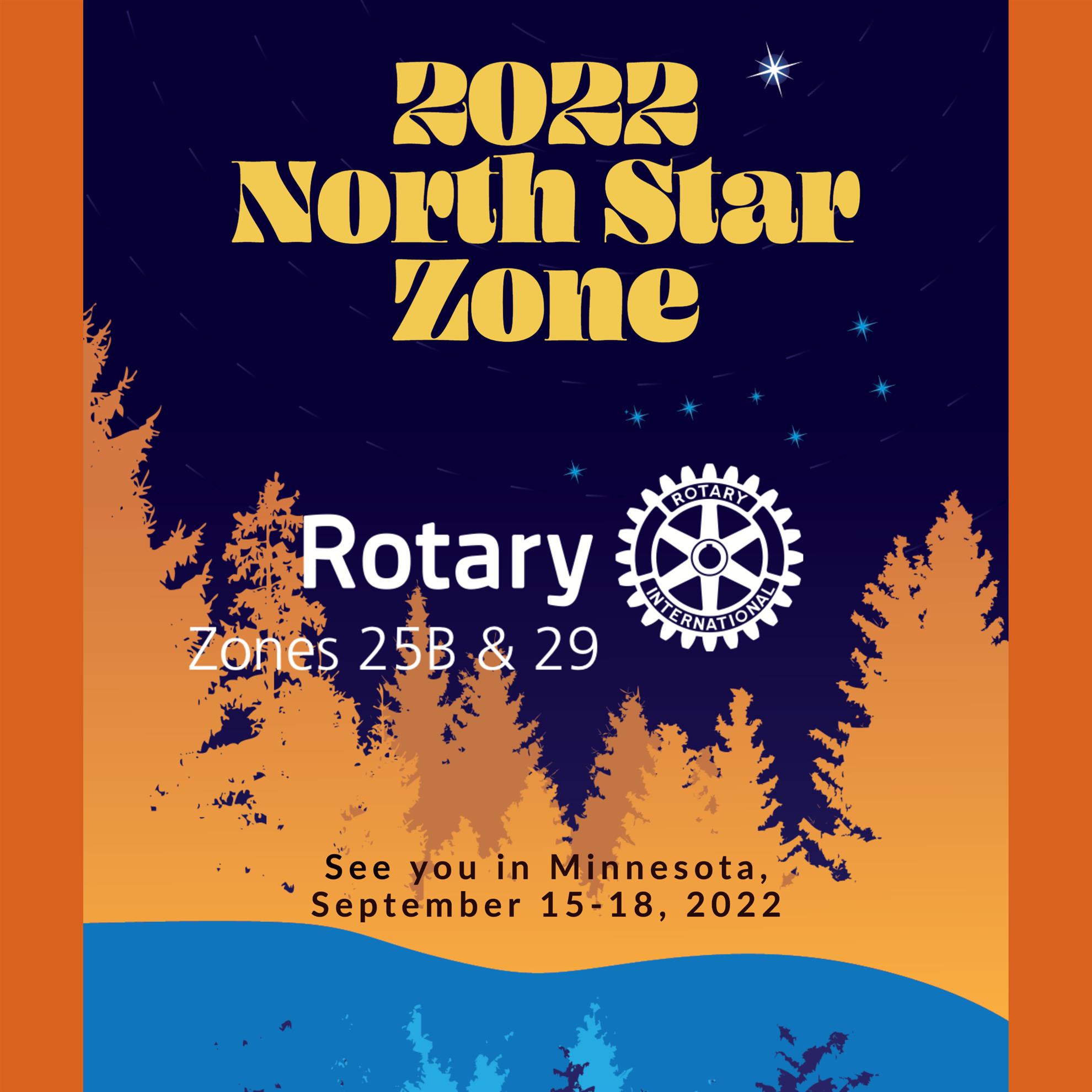